Совершенствование нормативной правовой базы в сфере культуры на федеральном и региональном уровне
МИНИСТЕРСТВО КУЛЬТУРЫ
ИРКУТСКОЙ ОБЛАСТИ
культуры
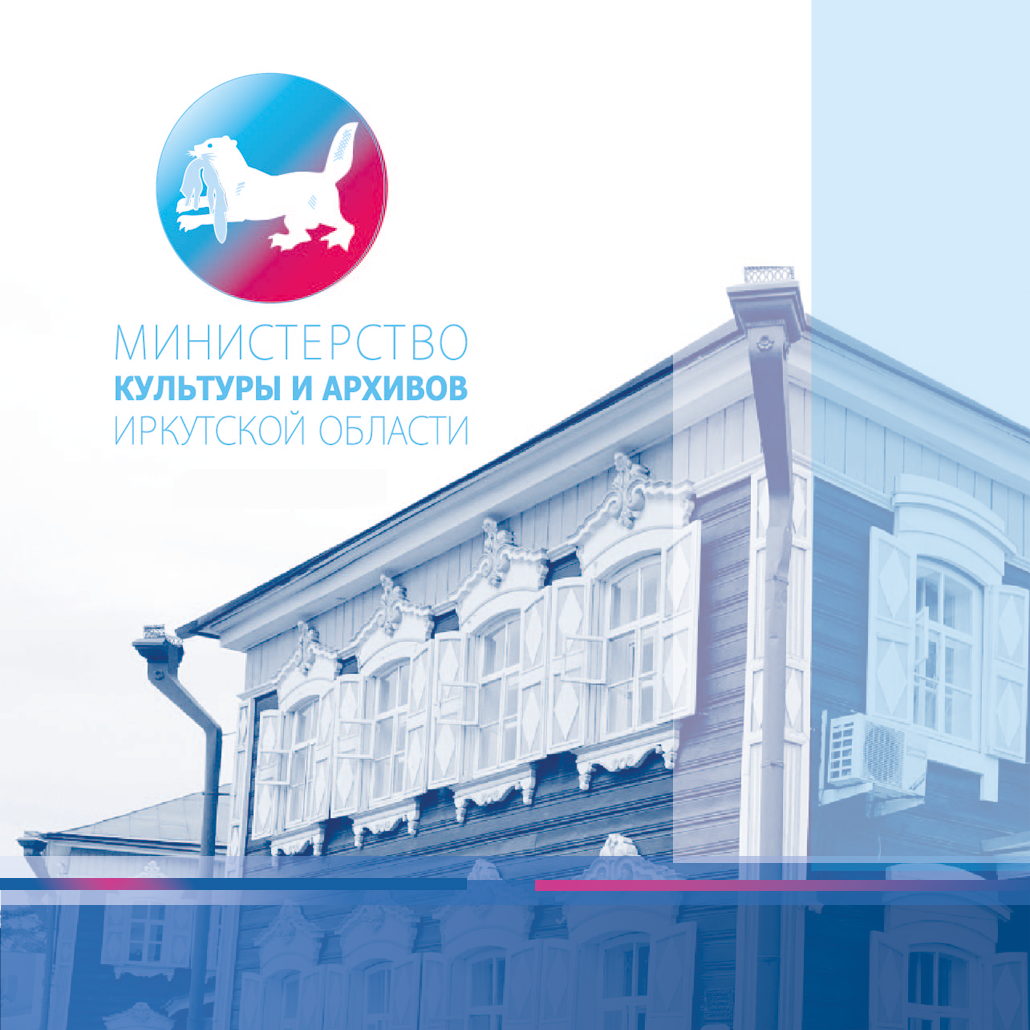 Указ Президента Российской Федерации от 9 ноября 2022 года № 809 «Об утверждении Основ государственной политики по сохранению и укреплению традиционных российских духовно-нравственных ценностей»
 
Федеральный закон от 20 октября 2022 г. № 402-ФЗ «О нематериальном этнокультурном достоянии Российской Федерации»
КУЛЬТУРЫ
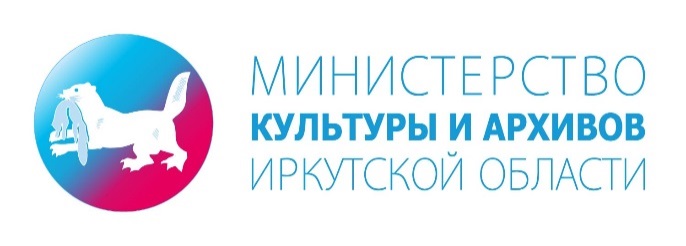 КУЛЬТУРЫ
Закон Иркутской области от 10 января 2022 года № 15-ОЗ «Об утверждении стратегии социально-экономического развития Иркутской области на период до 2036 года» 
Постановление Правительства Иркутской области от 30.06.2022 N 509-пп «Об утверждении плана мероприятий по реализации стратегии социально-экономического развития Иркутской области»
Концепция развития культурно-досуговой деятельности государственных и муниципальных учреждений культуры Иркутской области до 2036 года (распоряжение Правительства ИО, проект)
Стратегические и концептуальные документы
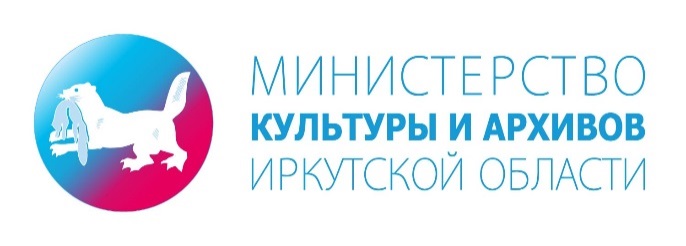 Поддержка сферы культуры муниципальных образований области
КУЛЬТУРЫ
Закон Иркутской области № 6-оз от 10.01.2022  «О внесении изменений в статьи 5 и 9 Закона Иркутской области «О государственной поддержке культуры в Иркутской области»
Постановление Правительства Иркутской области № 916-пп от 23.11.2022 «О внесении изменений в Положение о предоставлении субсидий из областного бюджета местным бюджетам на осуществление мероприятий по капитальному ремонту объектов муниципальной собственности в сфере культуры»
Постановление Правительства Иркутской области № 715-пп от 13.09.2022 «О внесении изменений в Положение о предоставлении субсидий из областного бюджета местным бюджетам на софинансирование капитальных вложений в объекты муниципальной собственности, которые осуществляются из местных бюджетов, в целях реализации мероприятий по строительству, реконструкции объектов культуры и архивов»
Постановление Правительства Иркутской области  № 553-пп от 18.07.2022 «О внесении изменения в Положение о предоставлении субсидий местным бюджетам из областного бюджета в целях софинансирования расходных обязательств муниципальных образований Иркутской области на развитие домов культуры»
ваавутск
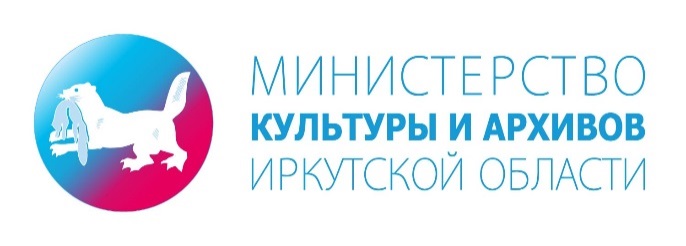 Поддержка сферы культуры муниципальных образований области
КУЛЬТУРЫ
Постановление Правительства Иркутской области от 22.07.2022 № 576-пп «О предоставлении субсидий из областного бюджета местным бюджетам в целях софинансирования расходных обязательств муниципальных образований Иркутской области на укрепление материально-технической базы детских художественных школ и детских школ искусств, осуществляющих образовательную деятельность по дополнительным предпрофессиональным программам в области изобразительного искусства, и о внесении изменения в Положение о предоставлении субсидий из областного бюджета местным бюджетам в целях софинансирования расходных обязательств муниципальных образований Иркутской области на приобретение музыкальных инструментов, оборудования и материалов для детских школ искусств по видам искусств»
Постановление Правительства Иркутской области от 21.03.2022 № 202-пп «Об утверждении Положения о предоставлении субсидий из областного бюджета местным бюджетам в целях софинансирования расходных обязательств муниципальных образований Иркутской области на техническое оснащение муниципальных музеев»
ваавутск
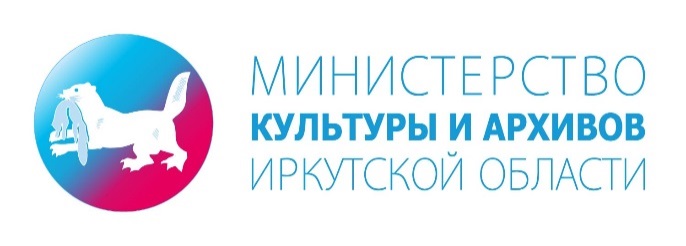 КУЛЬТУРЫ
Указ Губернатора Иркутской области от 24 ноября 2022 года  № 297-уг «О внесении изменений в Положение о премиях Губернатора Иркутской области работникам государственных учреждений культуры Иркутской области и муниципальных учреждений культуры за личный трудовой вклад в обеспечение эффективной деятельности учреждений культуры, расположенных на территории Иркутской области»
Постановление Правительства Иркутской области от 10 октября 2022 года № 775-пп «О внесении изменений в Положение о размере, условиях и порядке поощрения творческих работников, внесших творческий вклад в развитие культуры и искусства, в честь выдающихся деятелей культуры и искусства Иркутской области»
Указ Губернатора Иркутской области от 27 апреля 2022 года № 69-уг «О внесении изменений в Положение о премии Губернатора Иркутской области творческим работникам за достижения в области культуры и искусства»
Поддержка организаций в сфере культуры, творческих работников
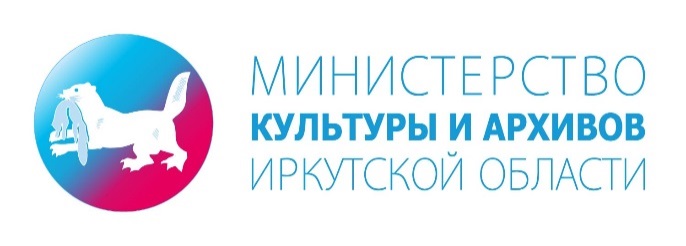 КУЛЬТУРЫ
Постановление Правительства Иркутской области от 17.11.2022 № 890-пп «О предоставлении субсидий из областного бюджета организациям кинематографии (за исключением государственных (муниципальных) учреждений) в целях возмещения части затрат в связи с производством национальных фильмов (частей национальных фильмов) на территории Иркутской области" (документ не вступил в силу)»
Распоряжение зампредседателя Правительства Иркутской области от 27.05.2022 № 43-рзп «Об утверждении Плана мероприятий («дорожной карты») по развитию творческих (креативных) индустрий в Иркутской области»
Указ Губернатора Иркутской области от 14.02.2022 № 26-уг «Об установлении Дня иркутского кино»
Поддержка организаций в сфере культуры, творческих работников
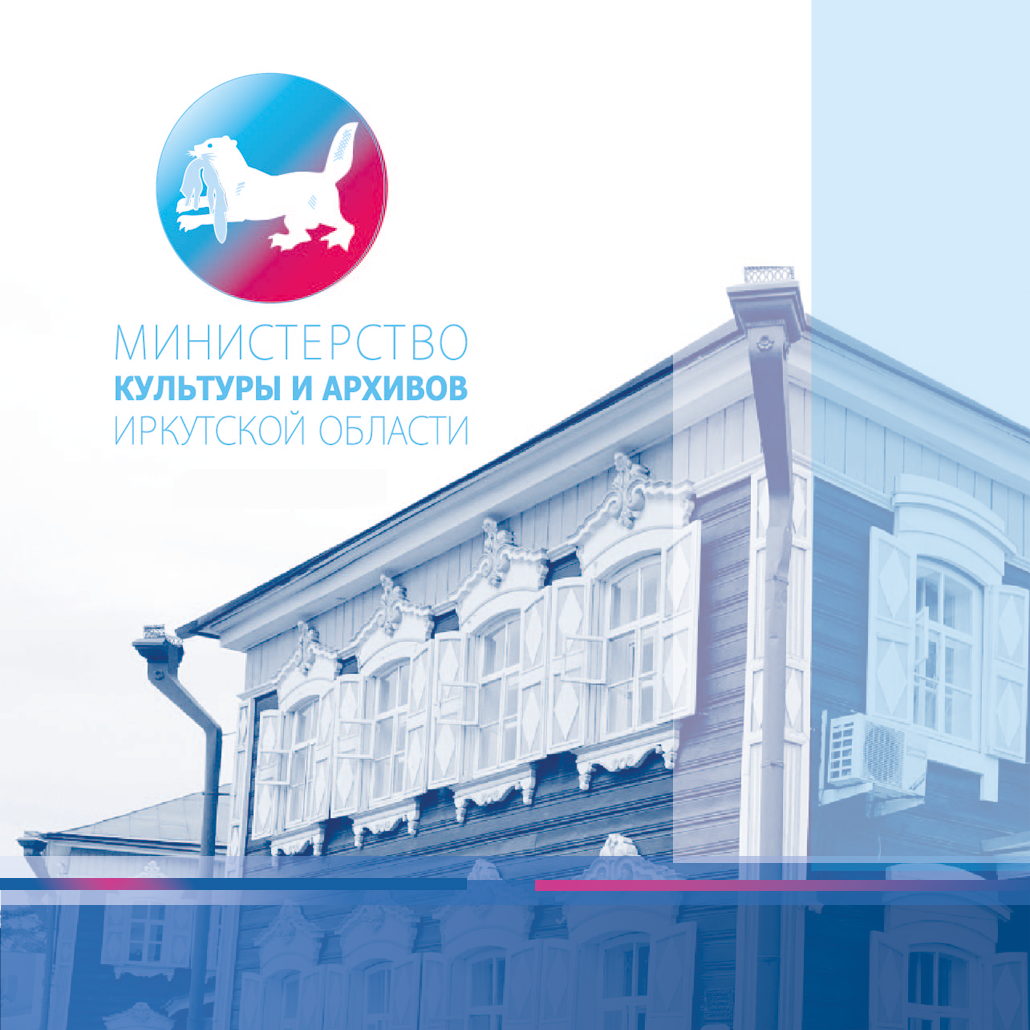 Целевое обучение
КУЛЬТУРЫ
Проект закона Иркутской области «О внесении изменений в статьи 2 и 4 Закона Иркутской области «Об областной государственной поддержке отдельных категорий студентов в целях привлечения их для дальнейшей работы в государственных образовательных организациях Иркутской области и муниципальных образовательных организациях, расположенных на территории Иркутской области»